《大还是小》
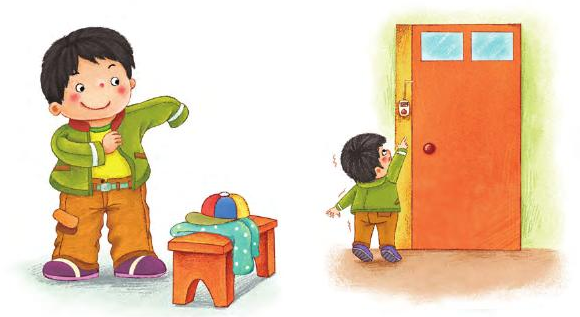 语文精品课件 一年级上册
授课老师：某某 | 授课时间：20XX.XX
某某小学
课前导读
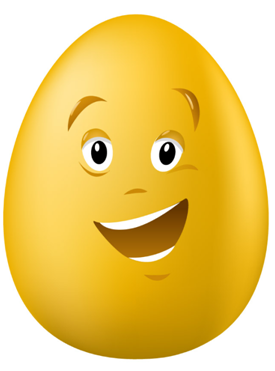 大
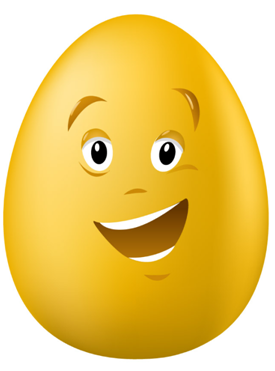 小
读一读：
时 候  觉 得  自己  
  很 快    穿 衣 服
shí   hou    jué   de      zì jǐ
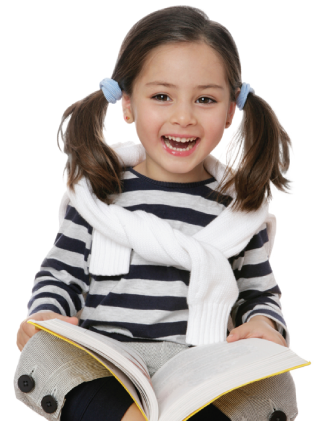 hěn  kuài    chuān  yī    fu
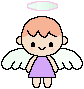 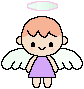 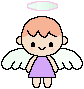 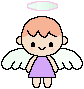 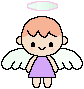 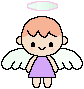 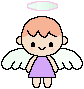 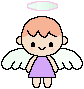 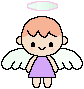 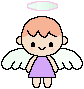 时
服
快
候
得
穿
衣
自
觉
己
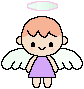 很
读一读：
读一读：
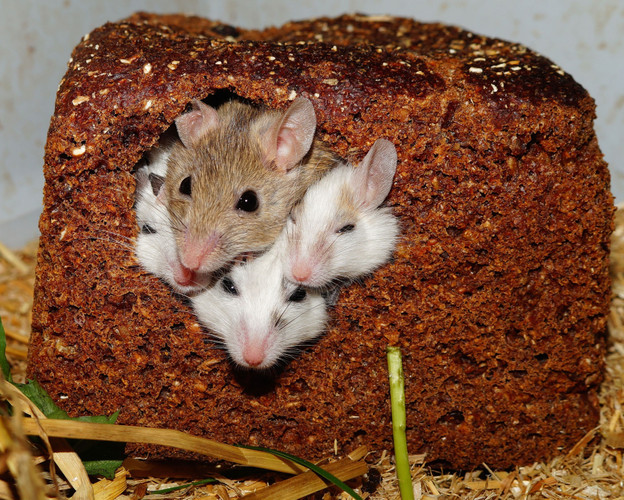 穿
会写的字
自己衣
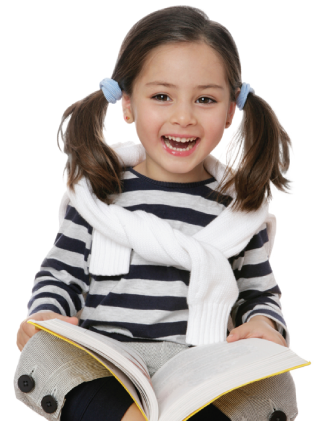 学一学
得    彳   （双立人）
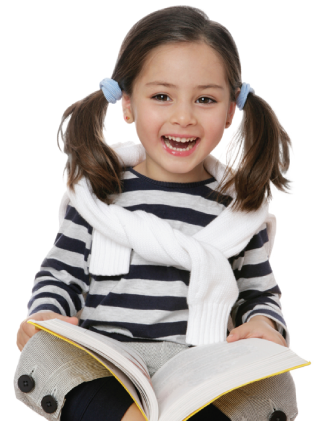 怕    忄   （竖心旁）
重点词语
时候
觉得
穿衣服
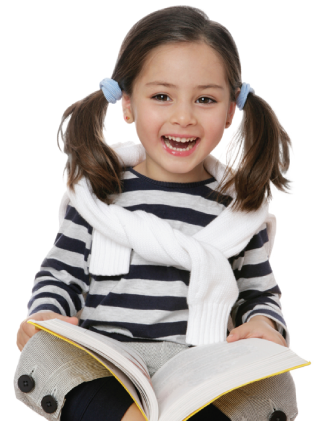 自己
很小
快点儿
读一读
有时候，我觉得自己很大。
    我自己穿衣服的时候，我自己系鞋带的时候，我觉得自己很大。
    有时候，我觉得自己很小。
    我够不到按钮的时候，我听到雷声喊妈妈的时候，我觉得自己很小。
    有时候，我希望自己不要长大。
    更多的时候，我盼着自己快点儿长大。
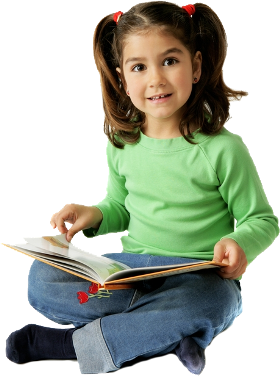 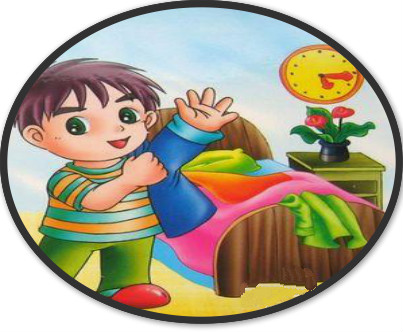 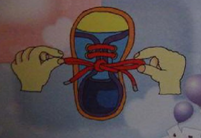 读一读
有时候，我觉得自己很大。
    我自己穿衣服的时候，我自己系鞋带的时候，我觉得自己很大。
读一读
有时候，我觉得自己很小。
    我够不到按钮的时候，我听到雷声喊妈妈的时候，我觉得自己很小。
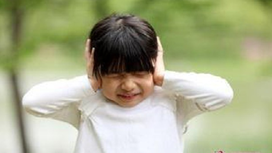 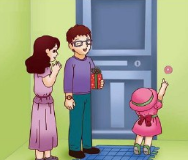 读一读
有时候，我希望自己不要长大。
    更多的时候，我盼着自己快点儿长大。
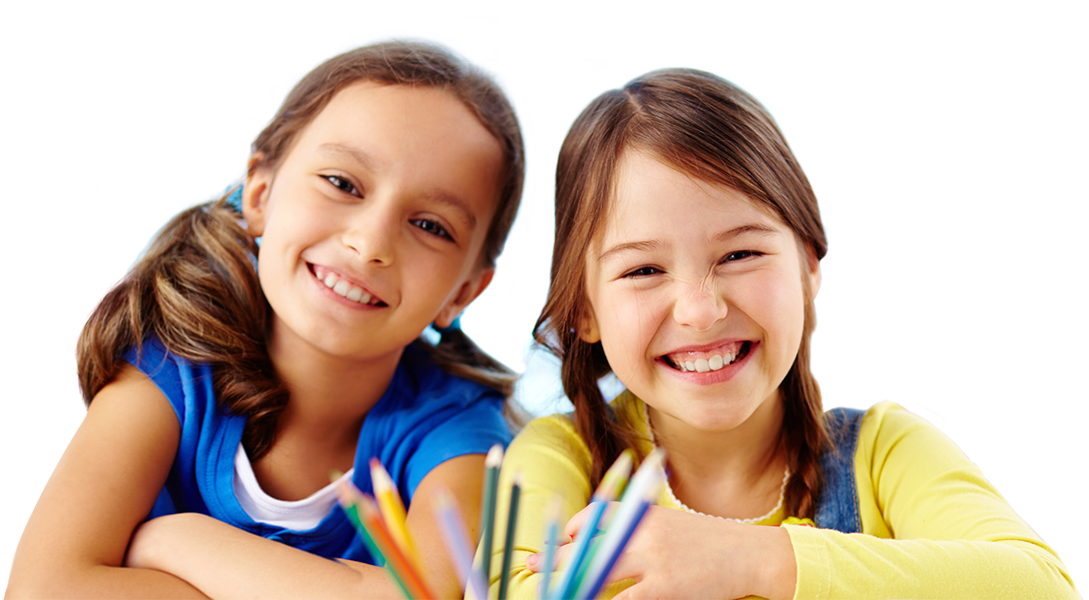 版权声明
感谢您下载xippt平台上提供的PPT作品，为了您和xippt以及原创作者的利益，请勿复制、传播、销售，否则将承担法律责任！xippt将对作品进行维权，按照传播下载次数进行十倍的索取赔偿！
  1. 在xippt出售的PPT模板是免版税类(RF:
Royalty-Free)正版受《中国人民共和国著作法》和《世界版权公约》的保护，作品的所有权、版权和著作权归xippt所有,您下载的是PPT模板素材的使用权。
  2. 不得将xippt的PPT模板、PPT素材，本身用于再出售,或者出租、出借、转让、分销、发布或者作为礼物供他人使用，不得转授权、出卖、转让本协议或者本协议中的权利。
《感谢聆听》
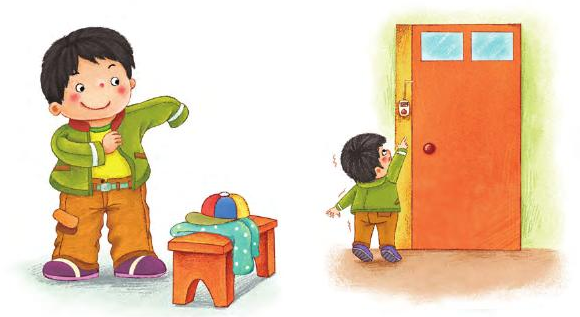 语文精品课件 一年级上册
授课老师：某某 | 授课时间：20XX.XX
某某小学